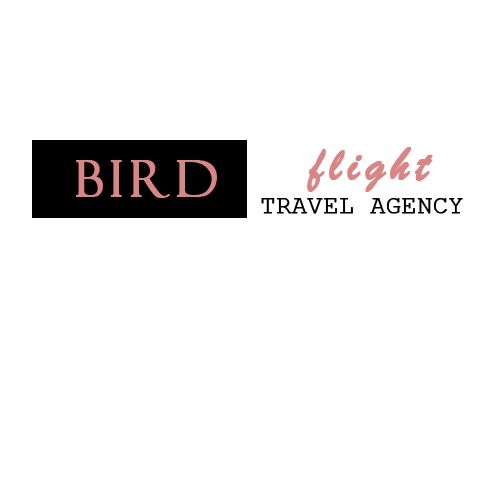 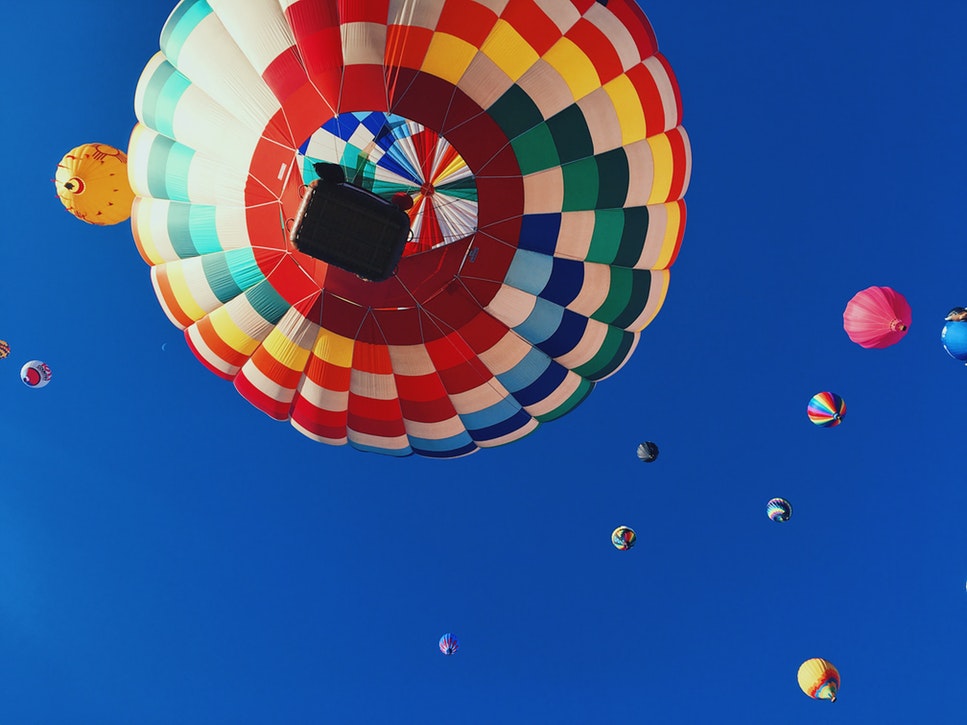 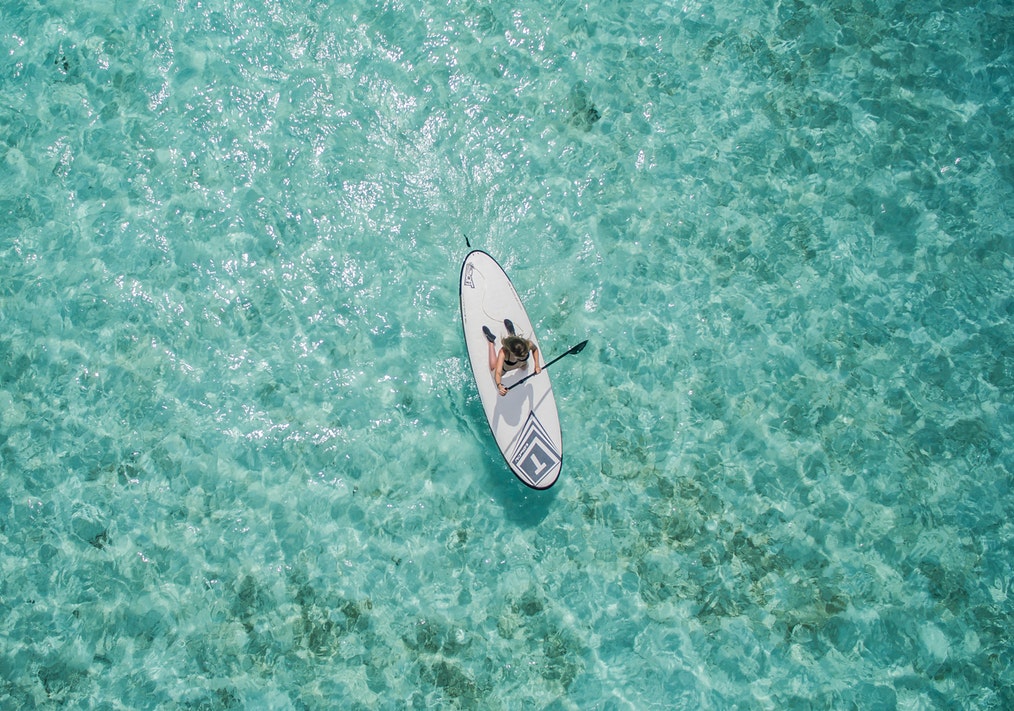 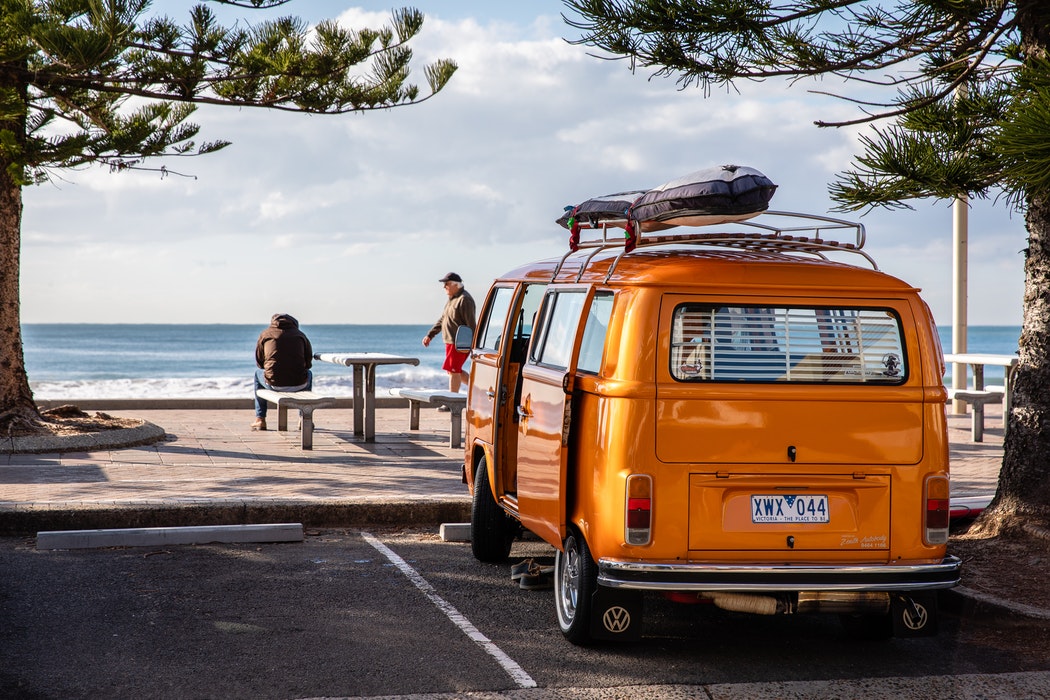 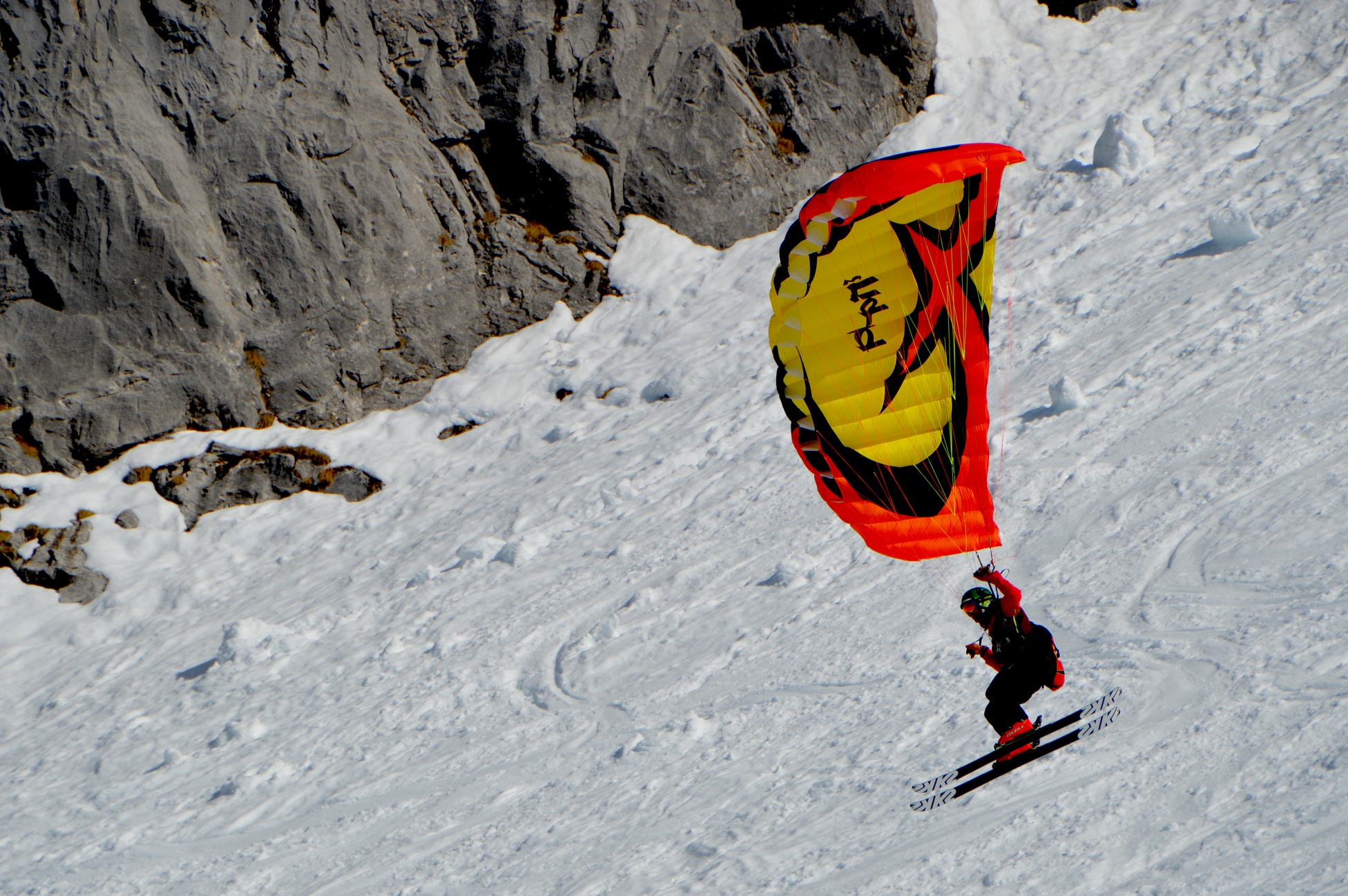 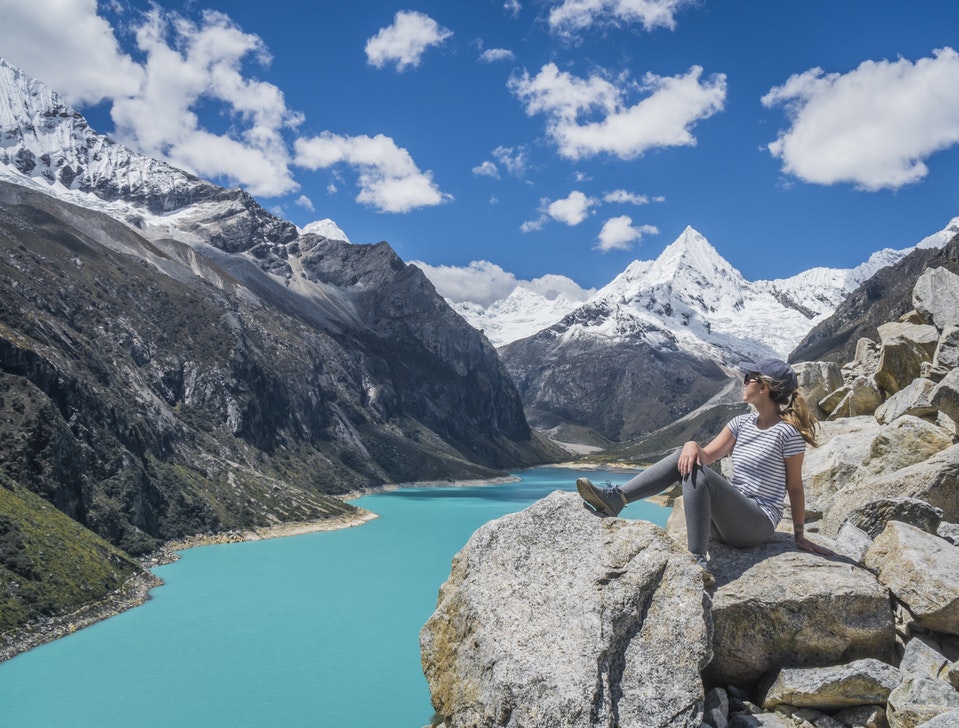 +123456789
www.birdflightta.com
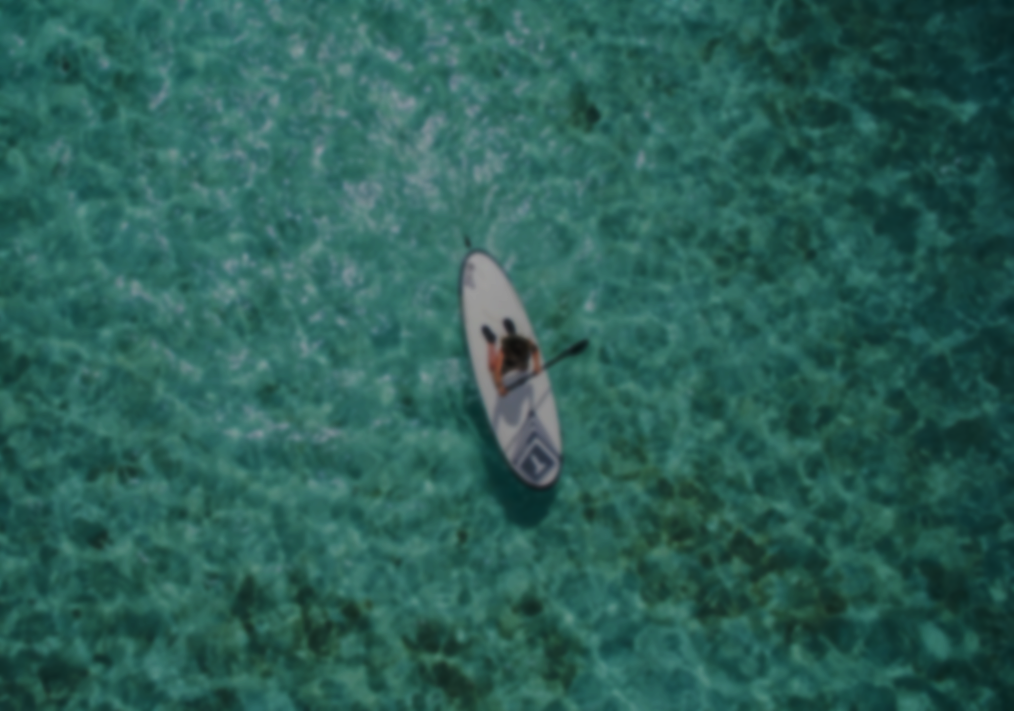 LETS MAKE EXCITING HOLIDAYS
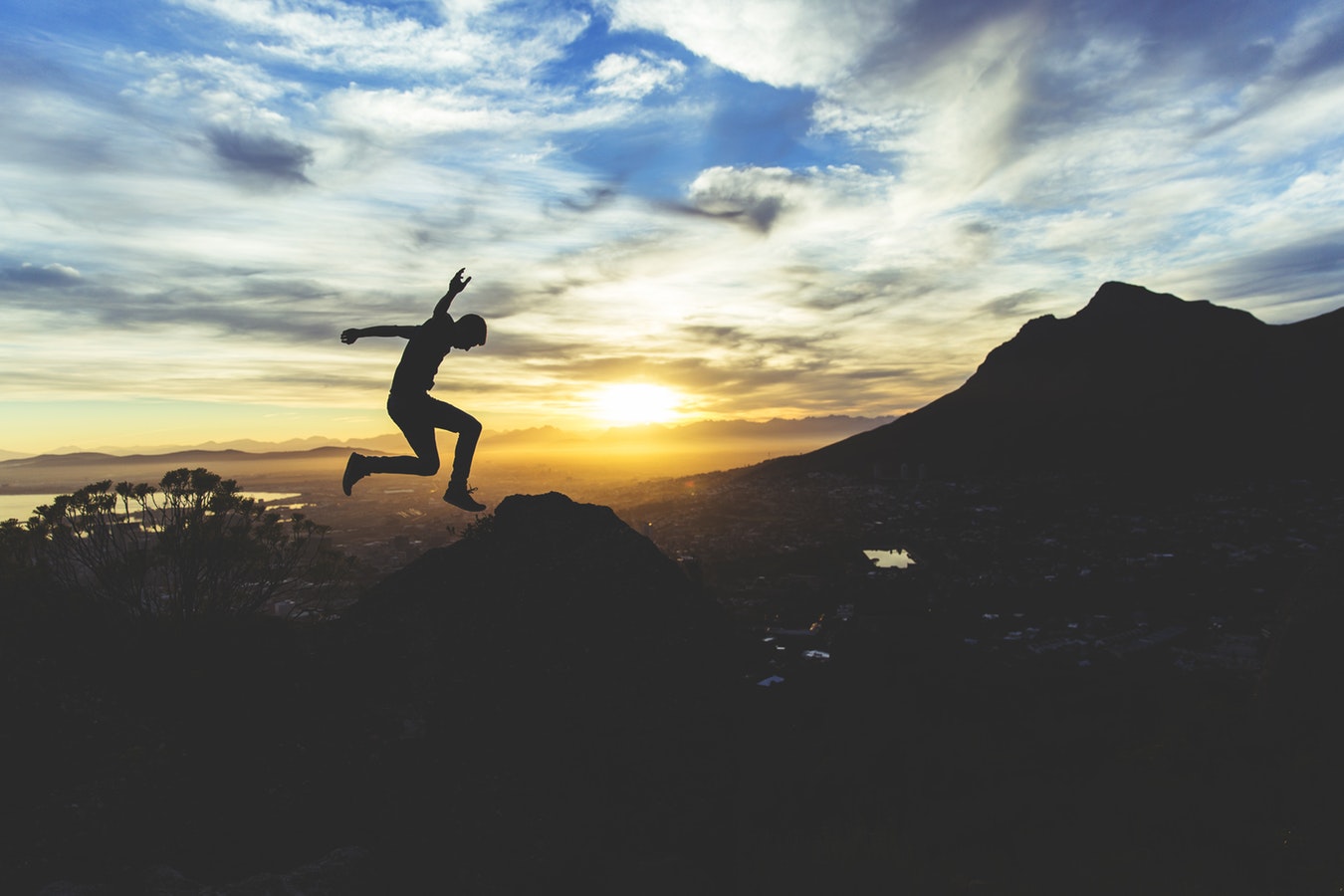 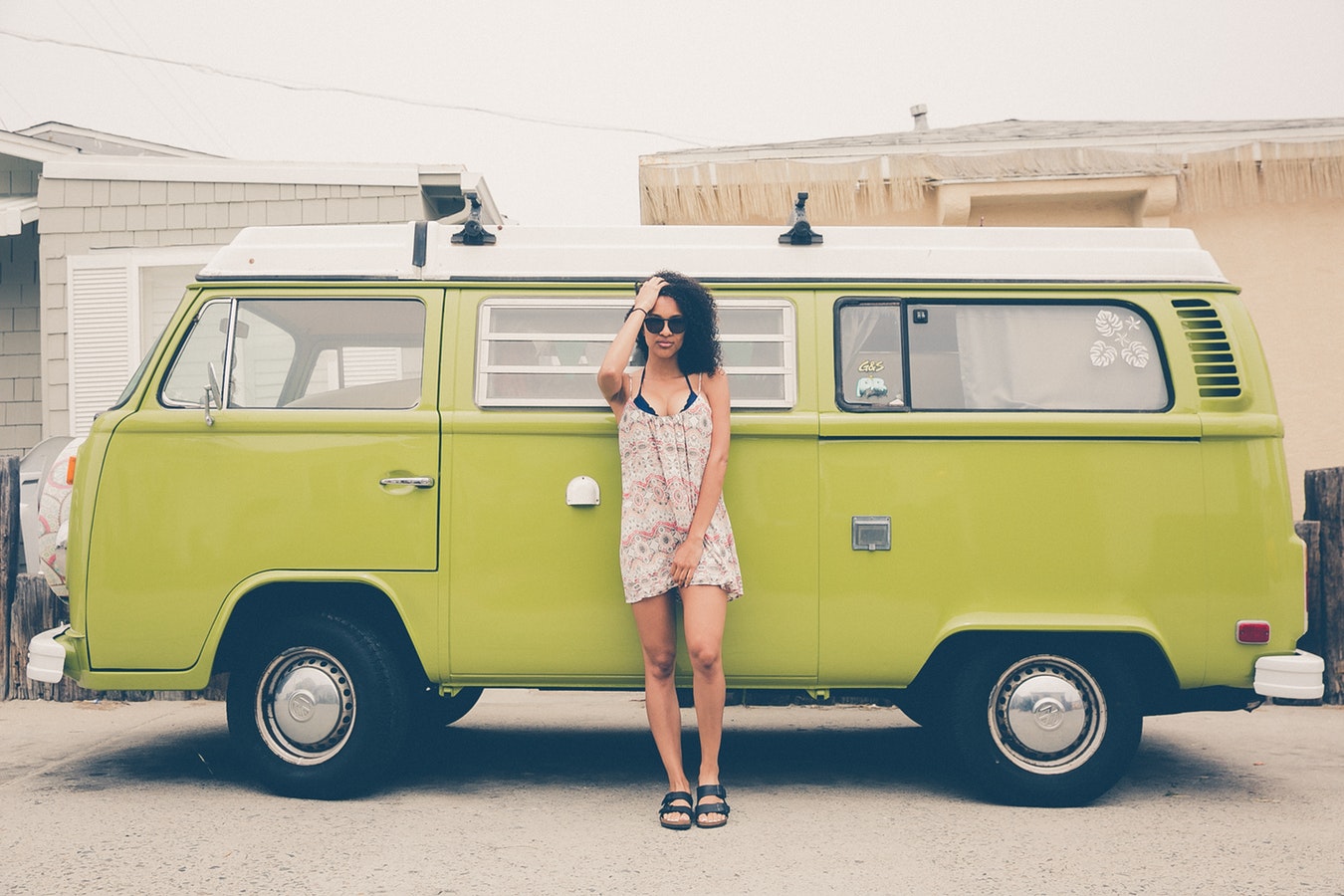 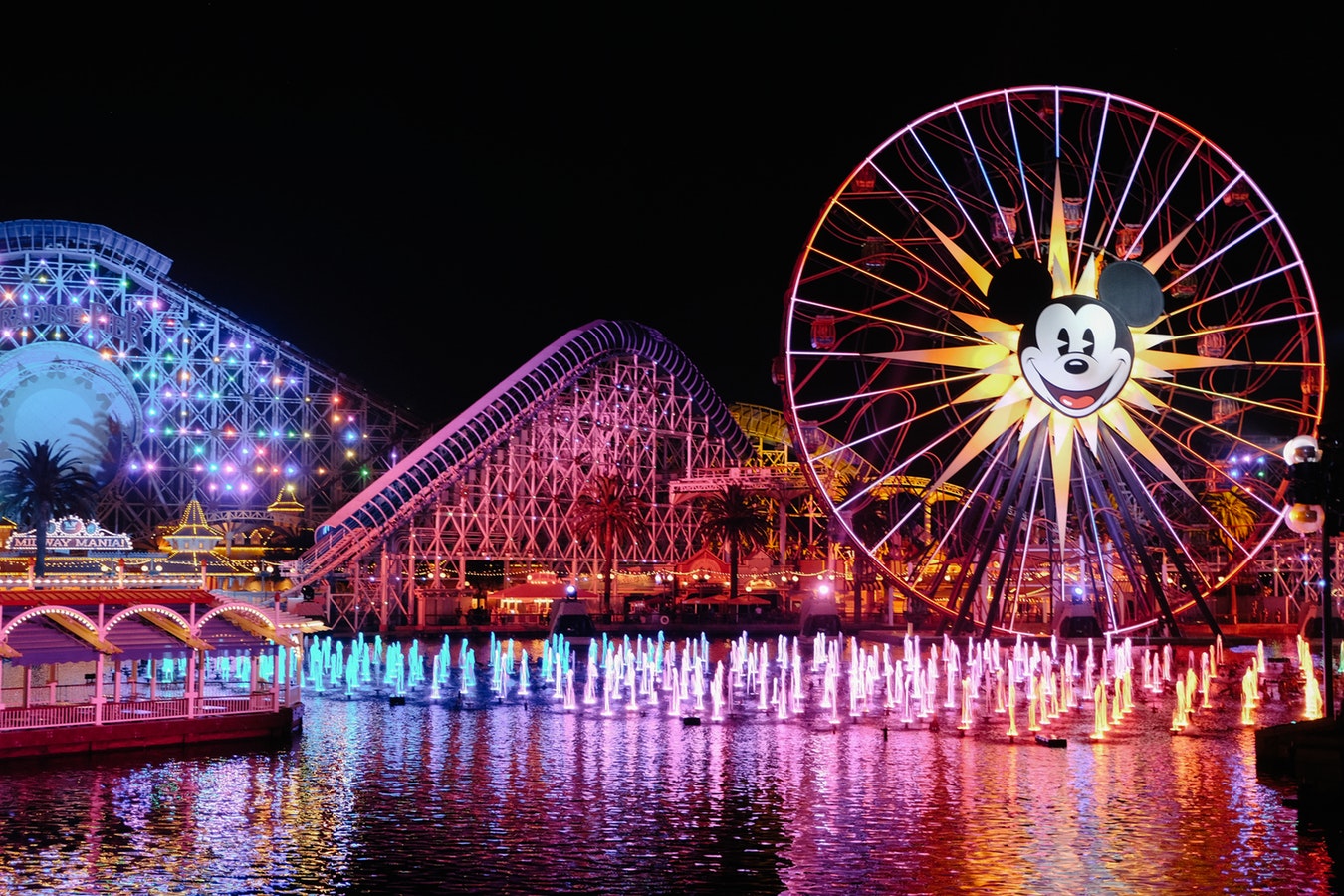 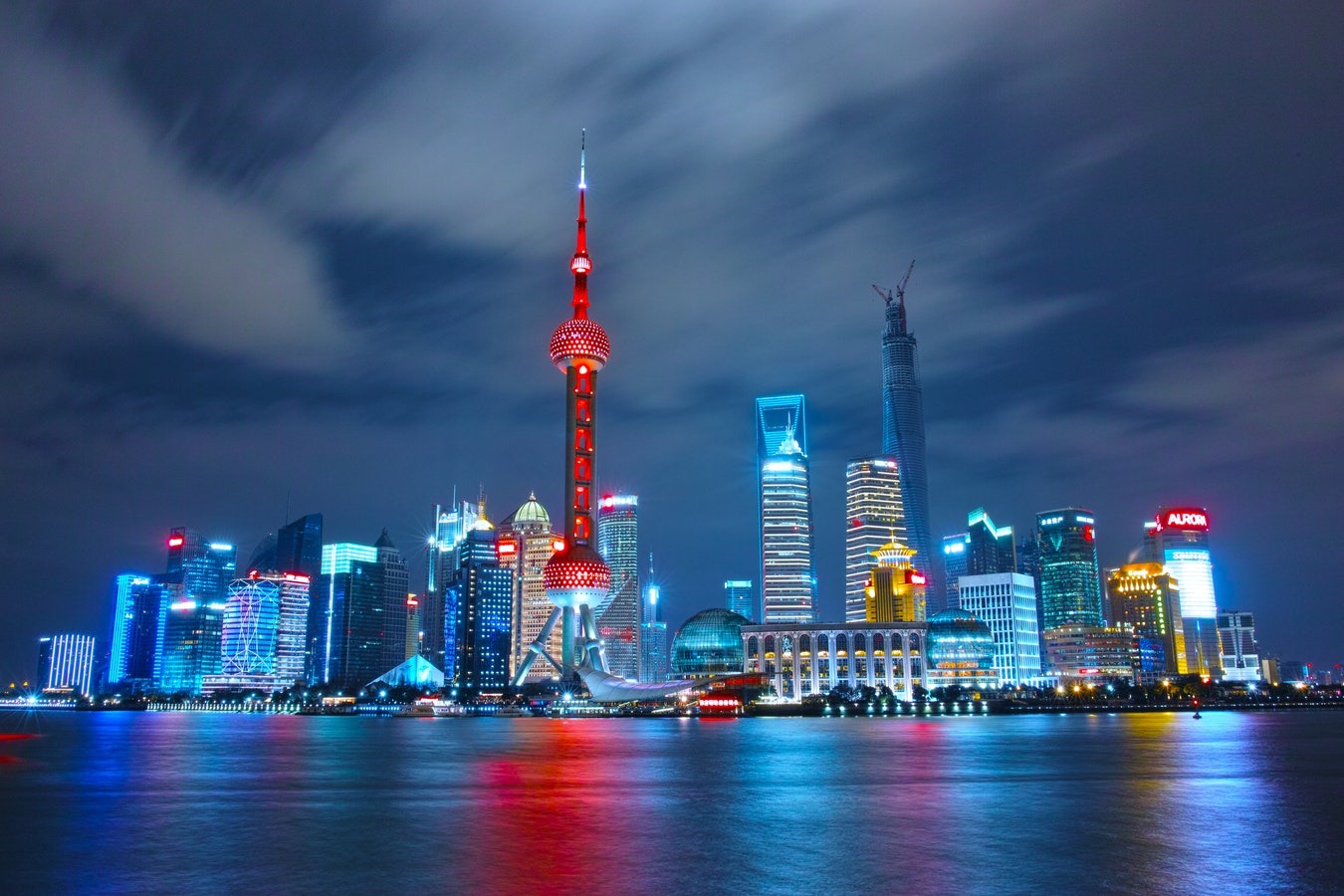 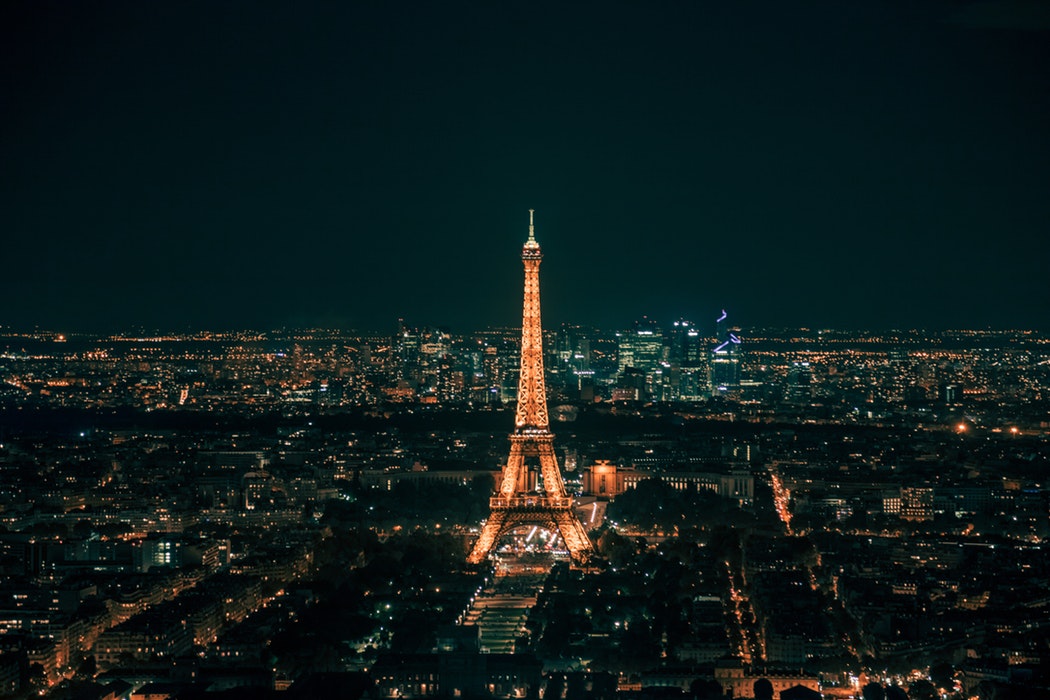 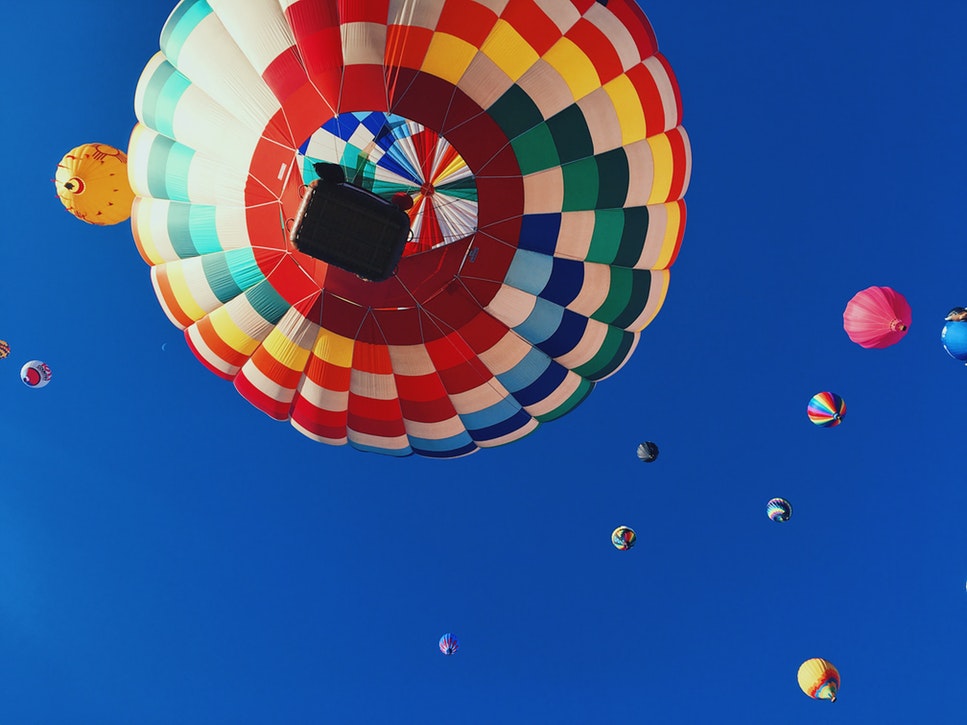 CHINE - BEIJING
BORACAY PHILIPPINES
SINGAPORE W/ SENTOSA SUNSET
INLAND TOUR
SINGAPORE W/ DISNEYLAND
HONGKONG W/ OCEAN PARK
5 Days 4-Nights
5 Days 4-Nights
5 Days 4-Nights
5 Days 4-Nights
5 Days 4-Nights
5 Days 4-Nights
WE
OFFER
EXCITING
DEALS
FOR YOU!!
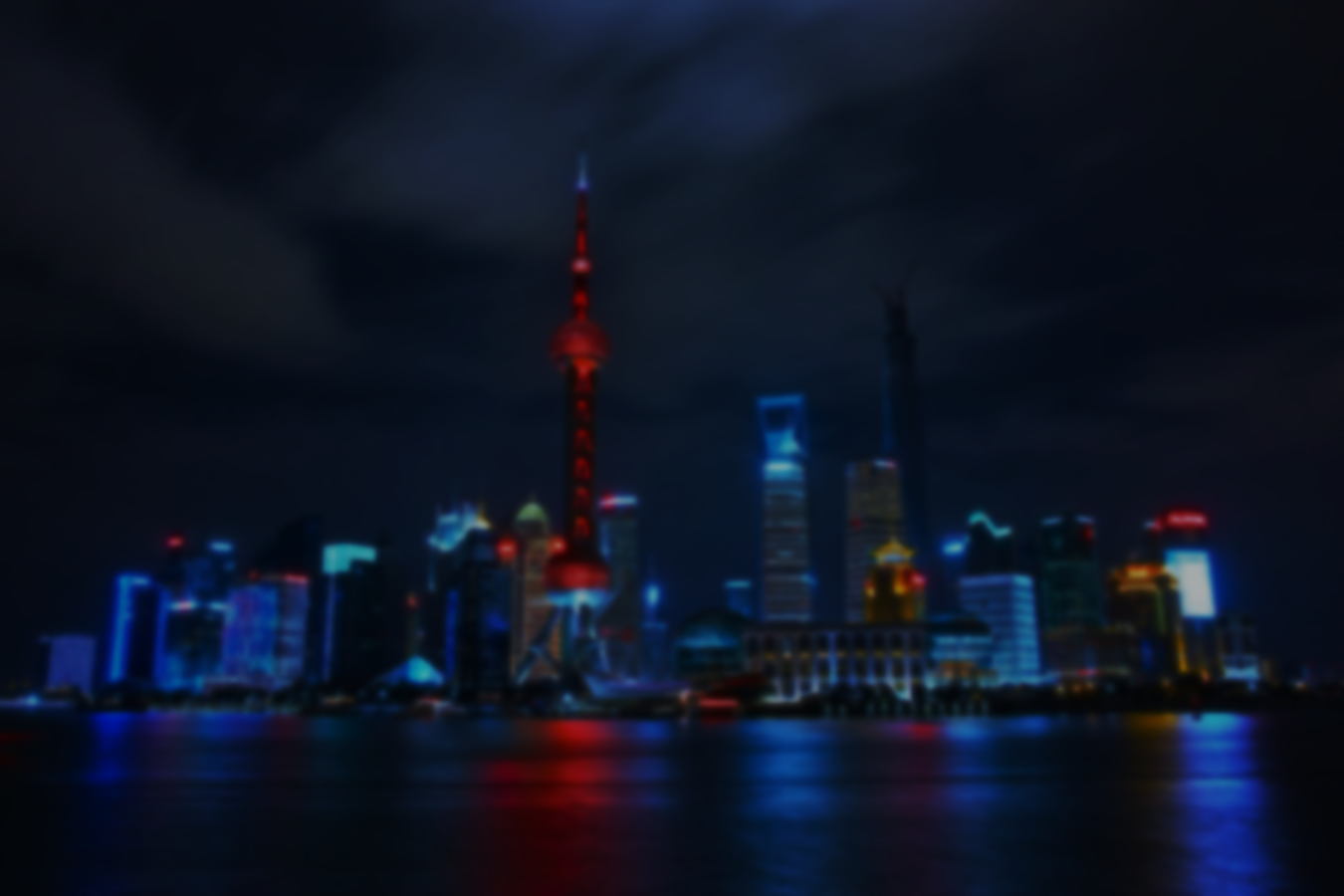 EXPERIENCE
THE JOURNEYANYWHERE IN THE WORLD
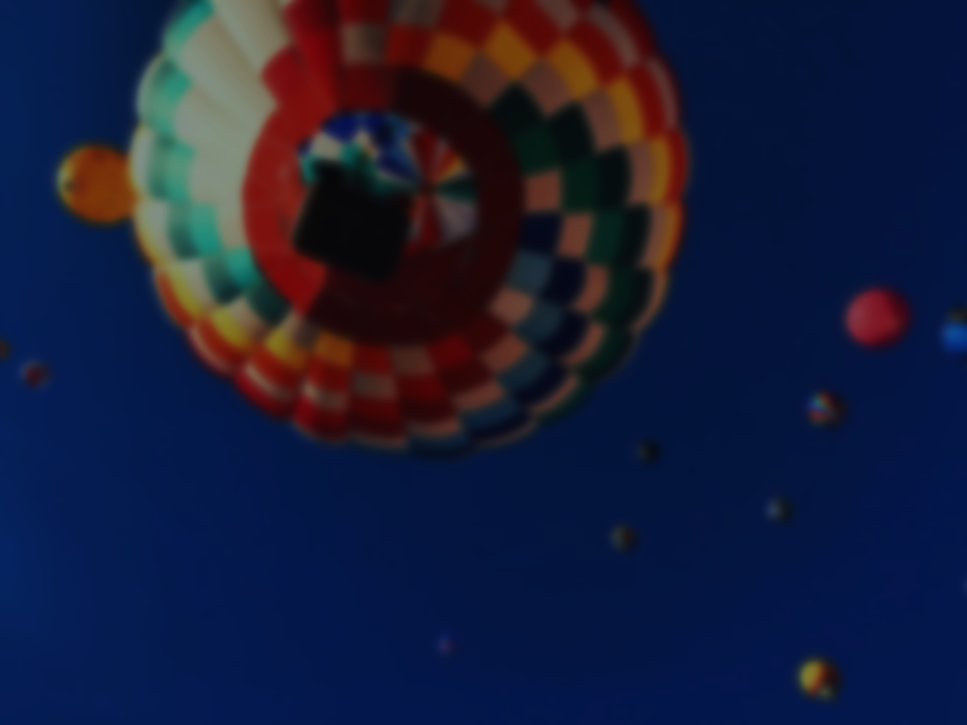 EXCITING OFFERS – SINGLE PERSON
03
02
01
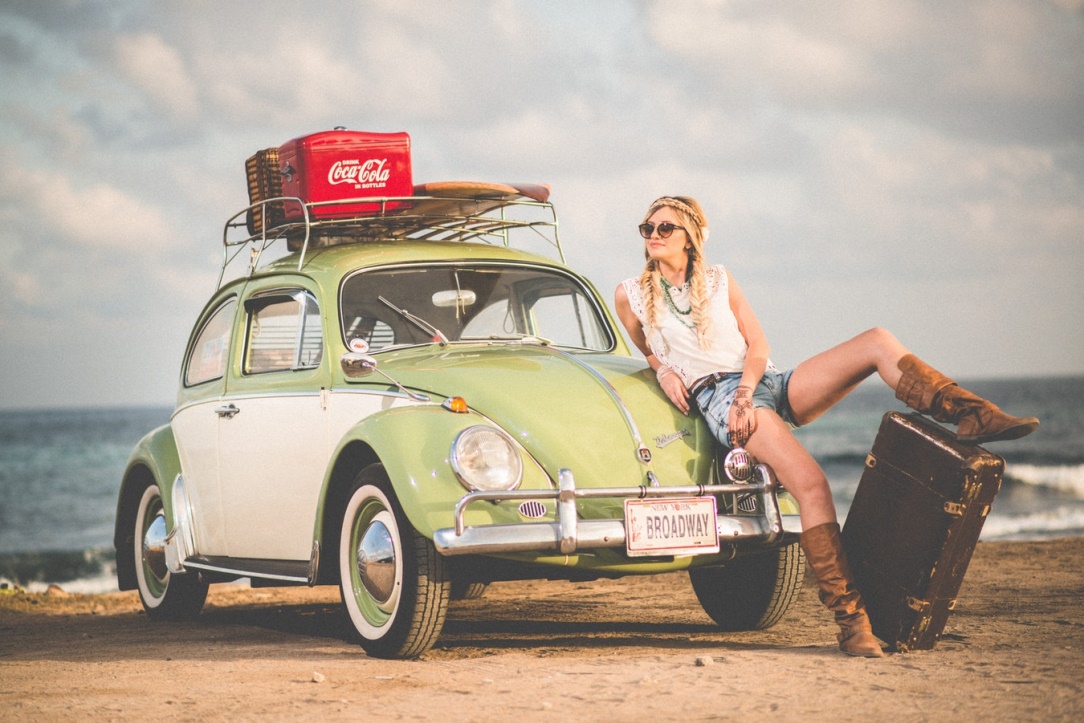 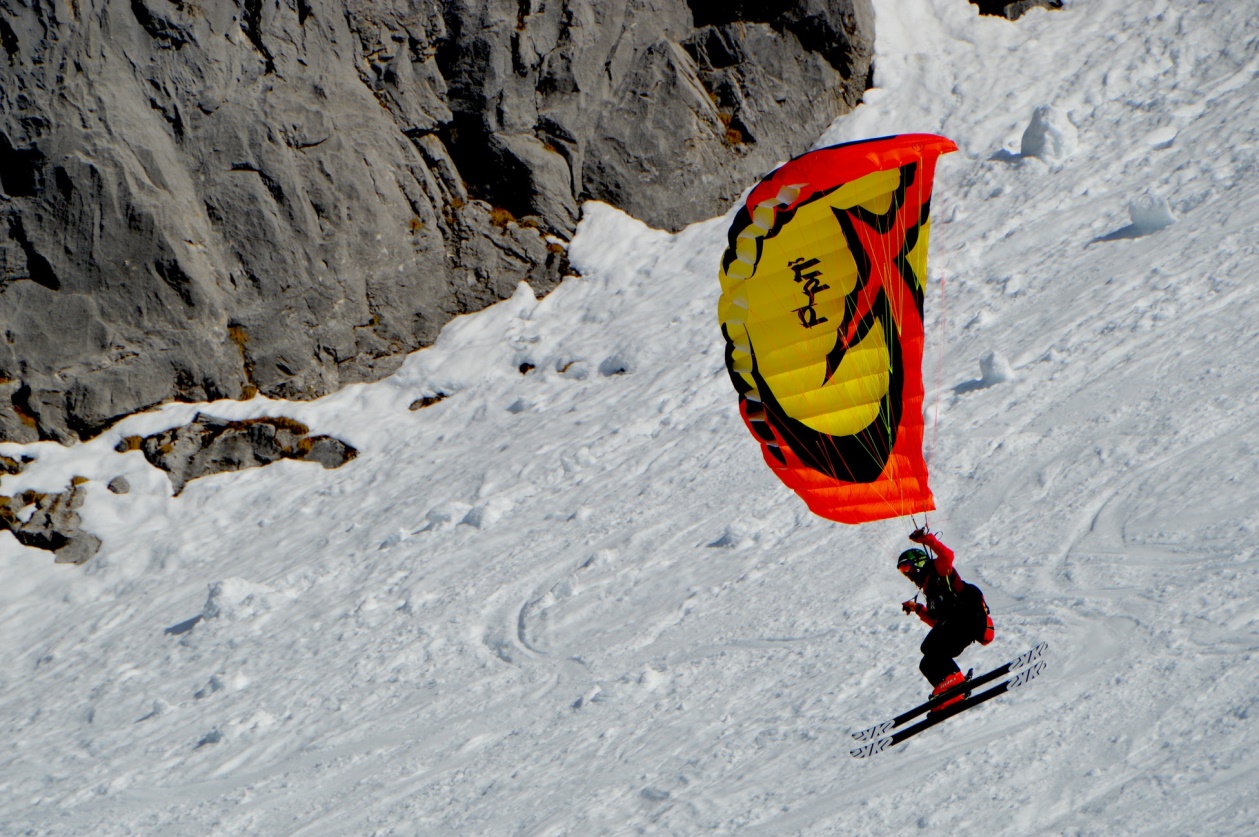 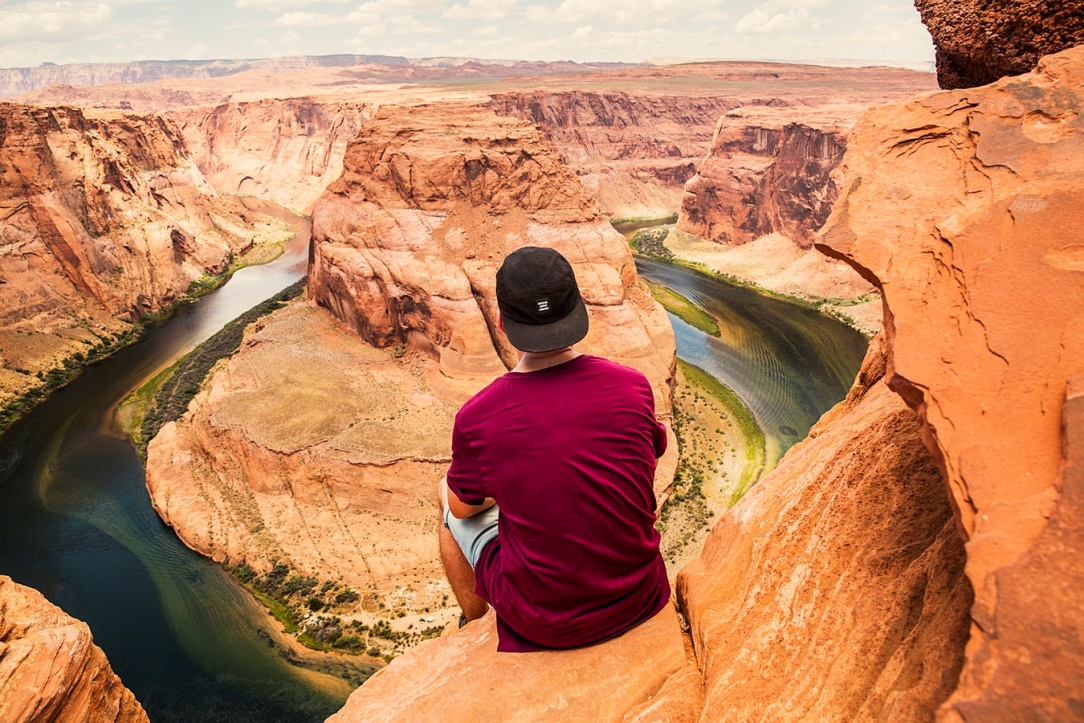 NEW YORK CITY
GRAND CANYON USA
ALASKA
5 DAYS 4 NIGHTS ROUND TRIP WITH BREAKFAST, LUNCH AND DINNER
$399 / PERSON
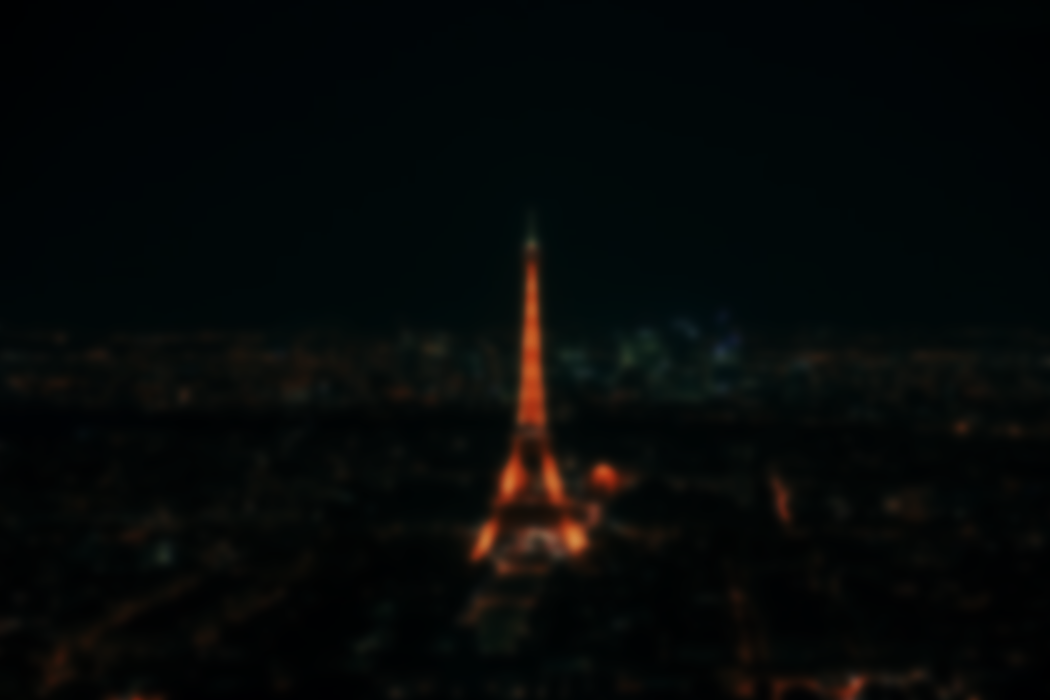 EXCITING OFFERS – PARTNERS DEAL
03
02
01
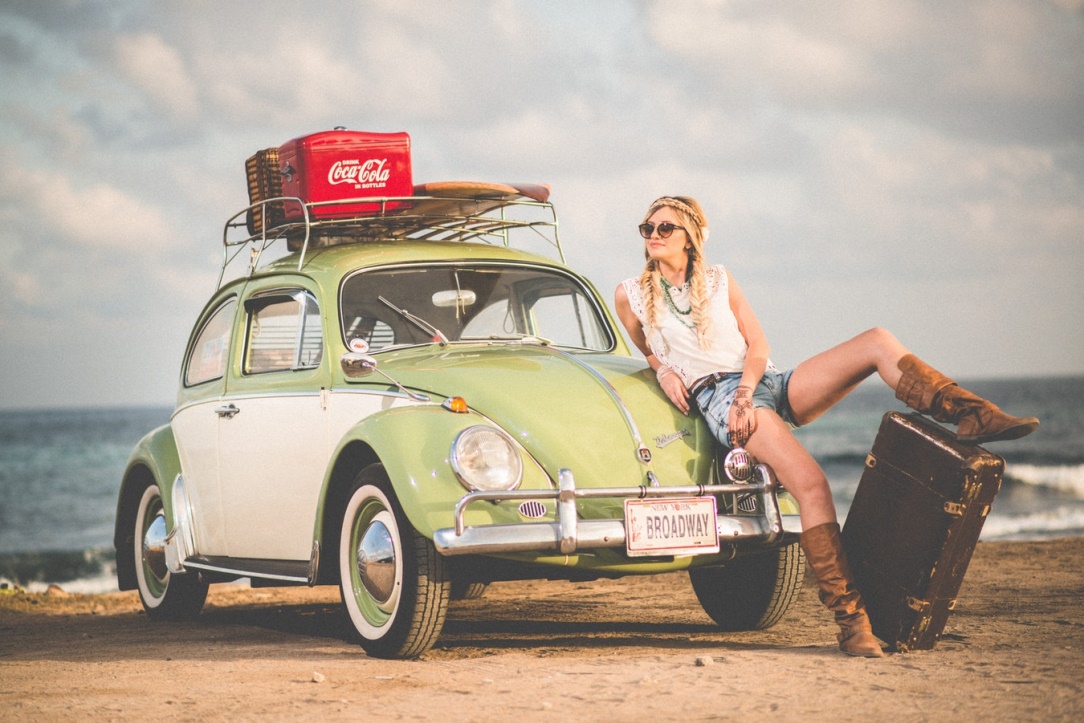 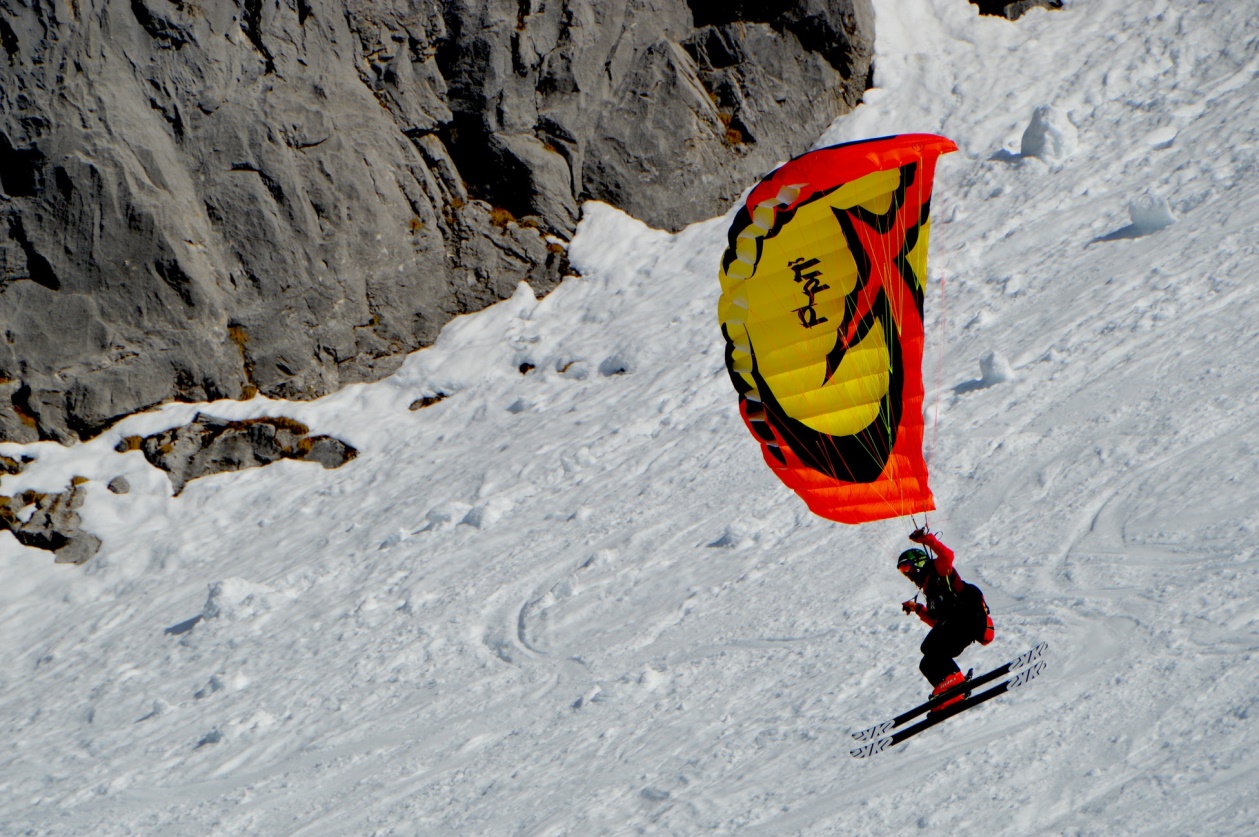 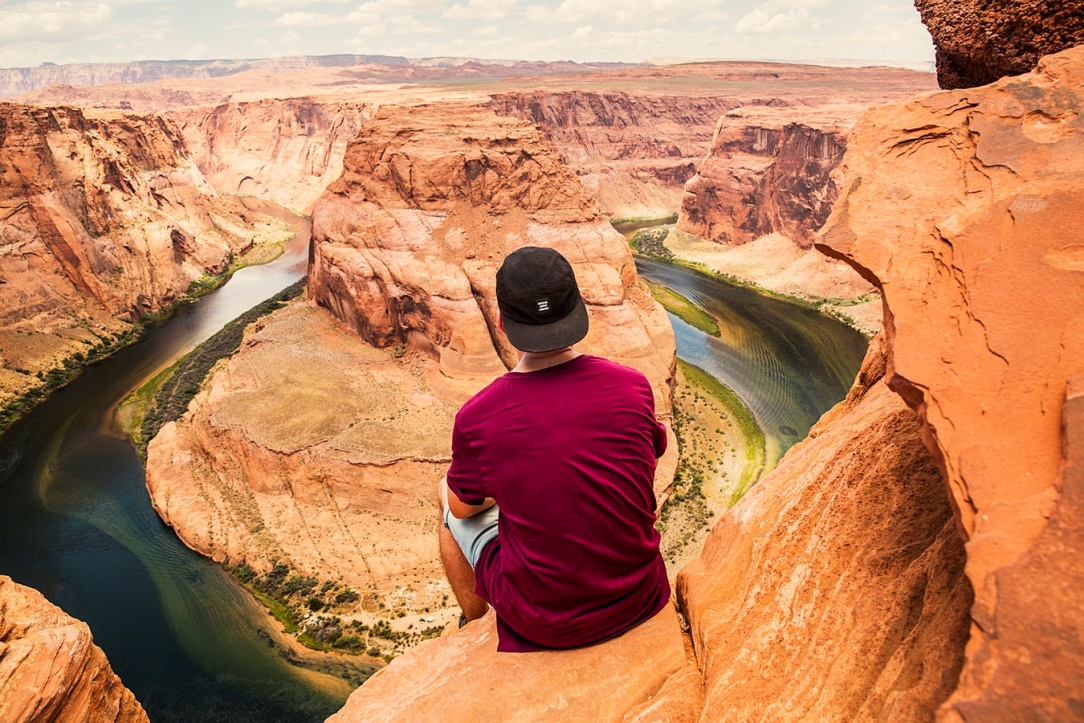 BANGKOK THAILAND
KOREA – JEJU ISLAND
PARIS
5 DAYS 4 NIGHTS ROUND TRIP WITH BREAKFAST, LUNCH AND DINNER
$399 / PARTNER
ANYWHERE YOU WANT TRAVEL
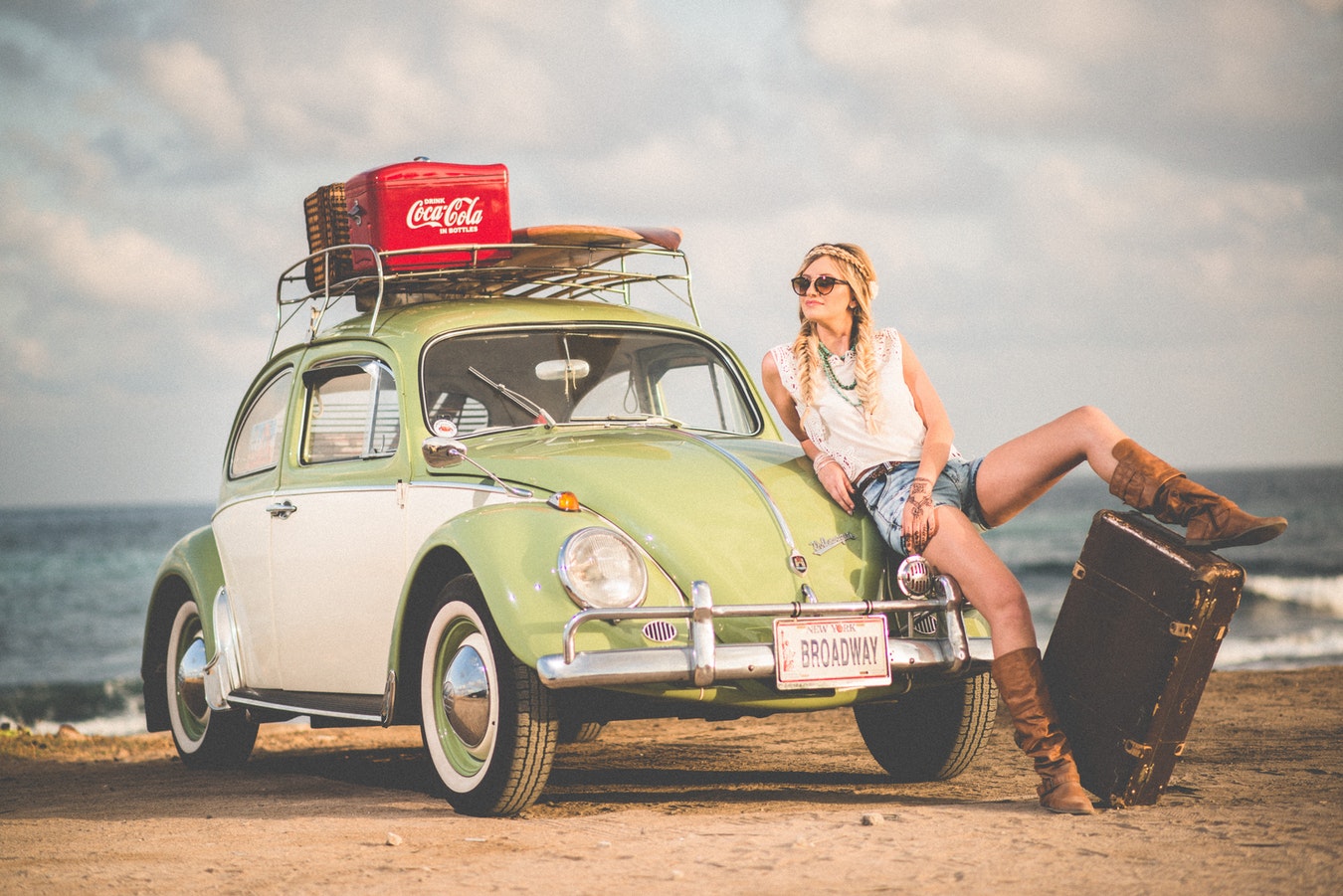 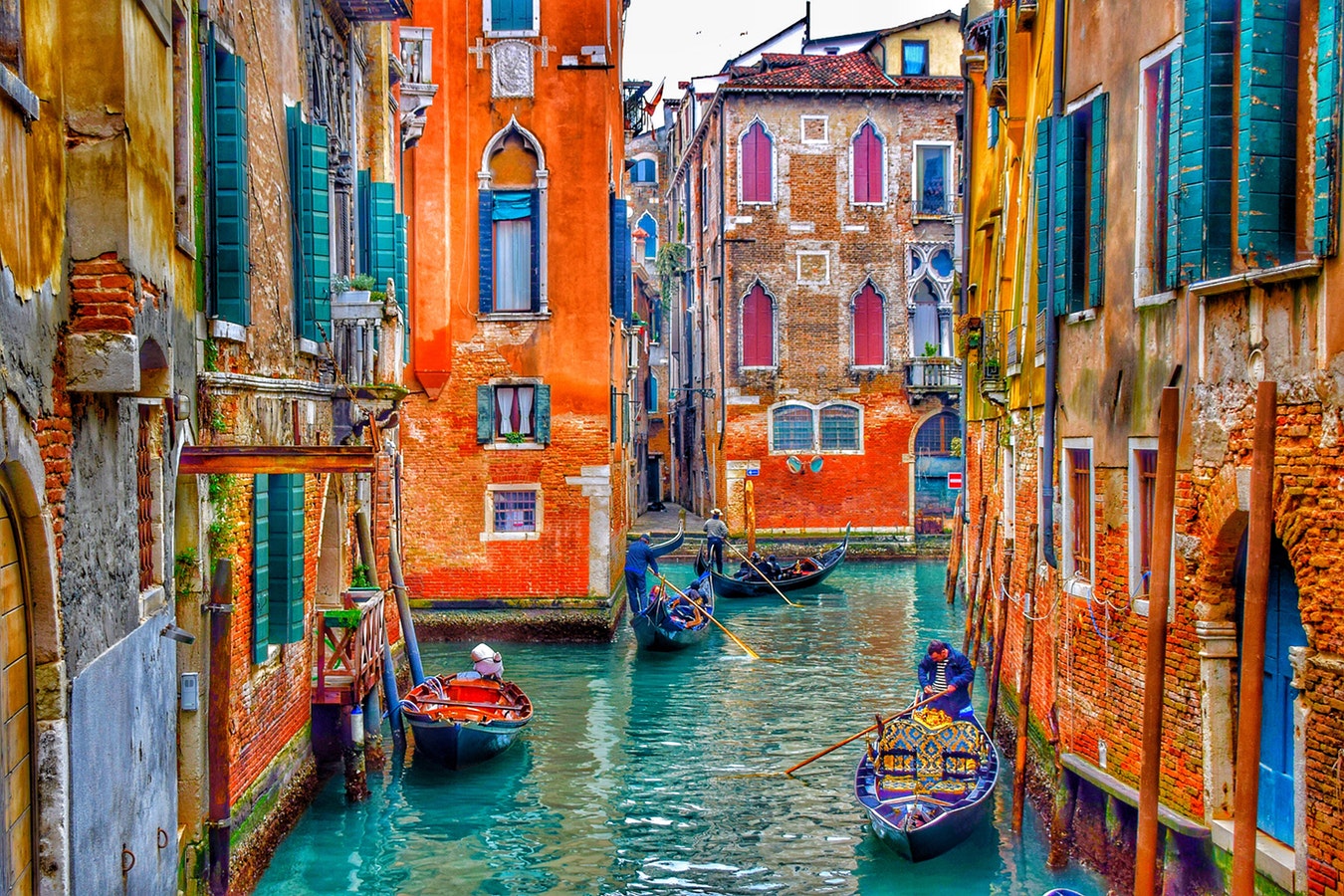 GRAND VENICE
3 DAYS AND 2 NIGHTS ROUND TRIP
MALDIVES ISLAND
3 DAYS AND 2 NIGHTS ROUND TRIP
$469
$799
ANYWHERE YOU WANT TRAVEL
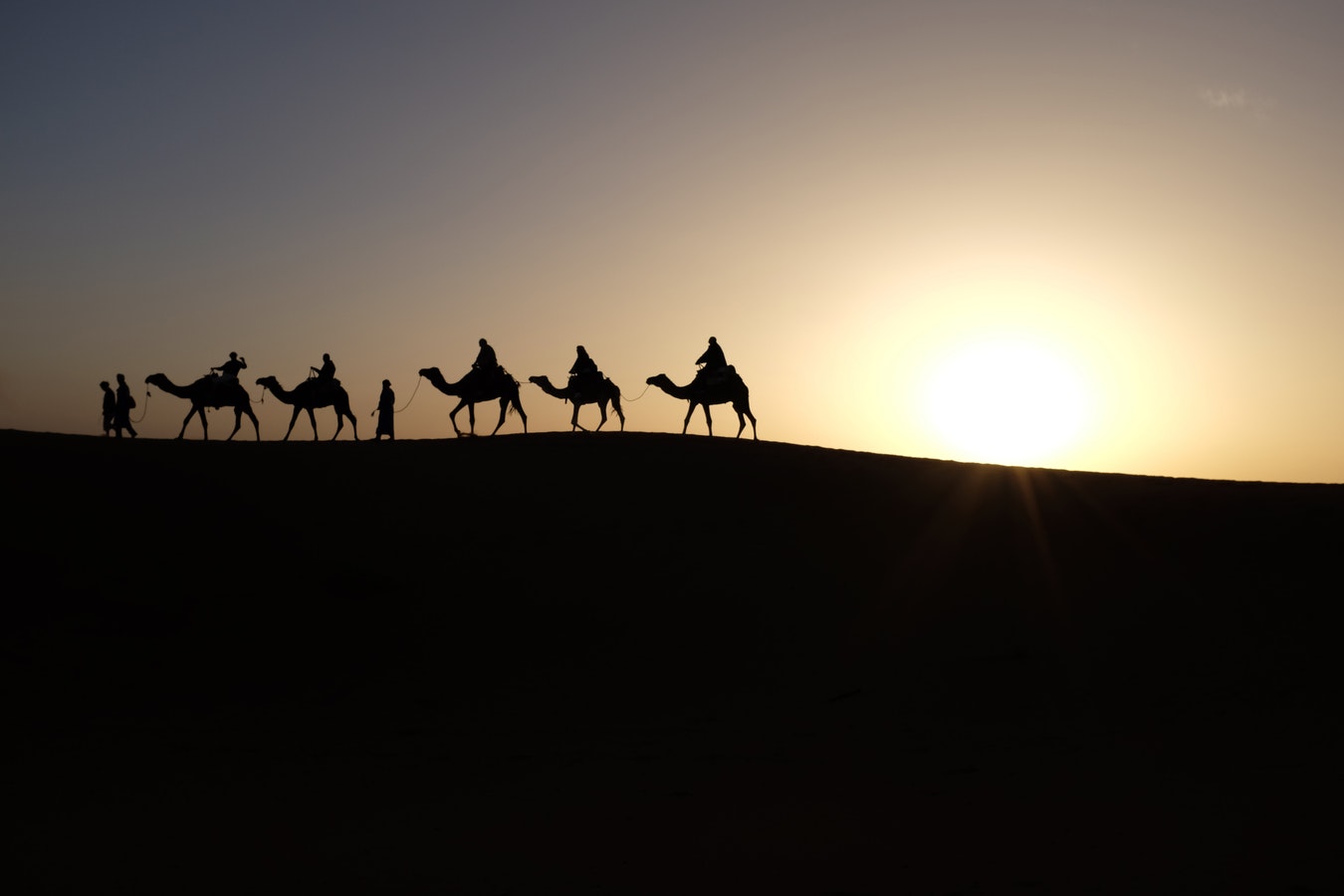 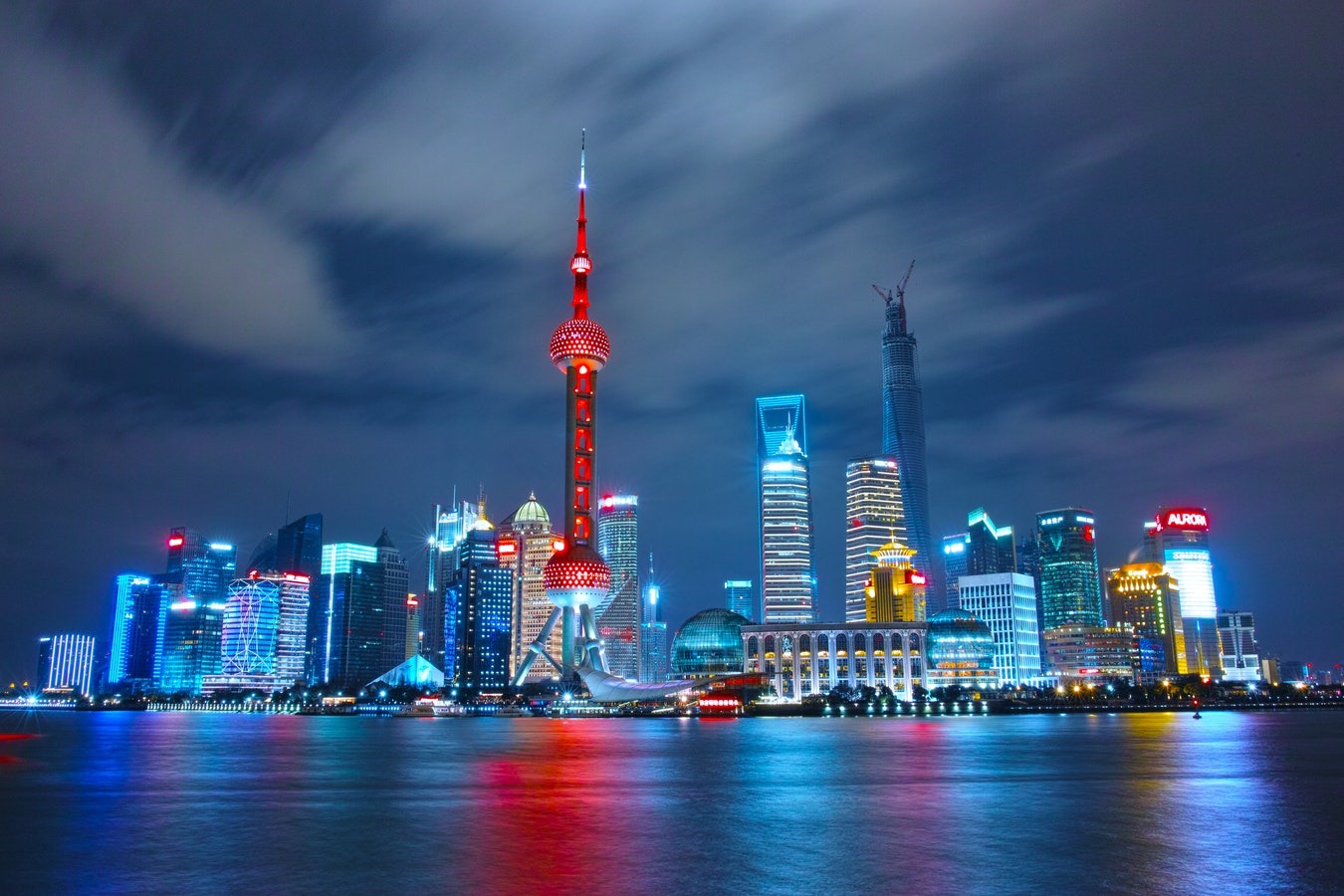 DUBAI
5 DAYS AND 4 NIGHTS ROUND TRIP
MIDDLE EAST
5 DAYS AND 4 NIGHTS ROUND TRIP
$699
$899
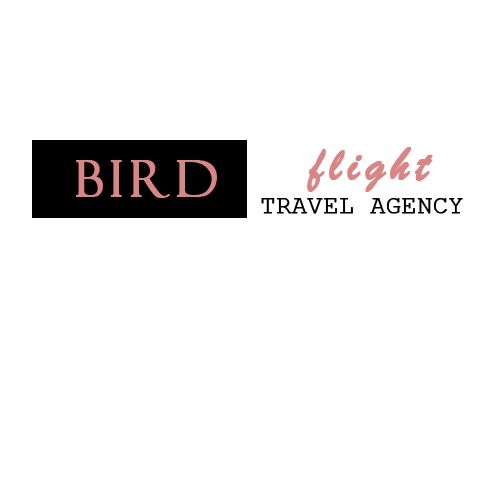 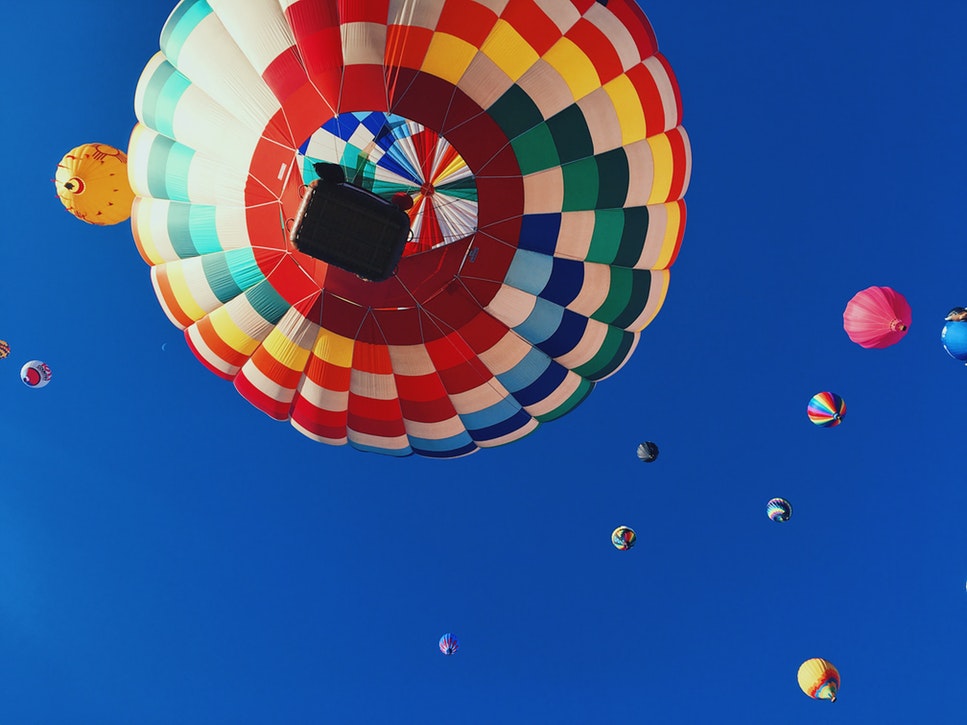 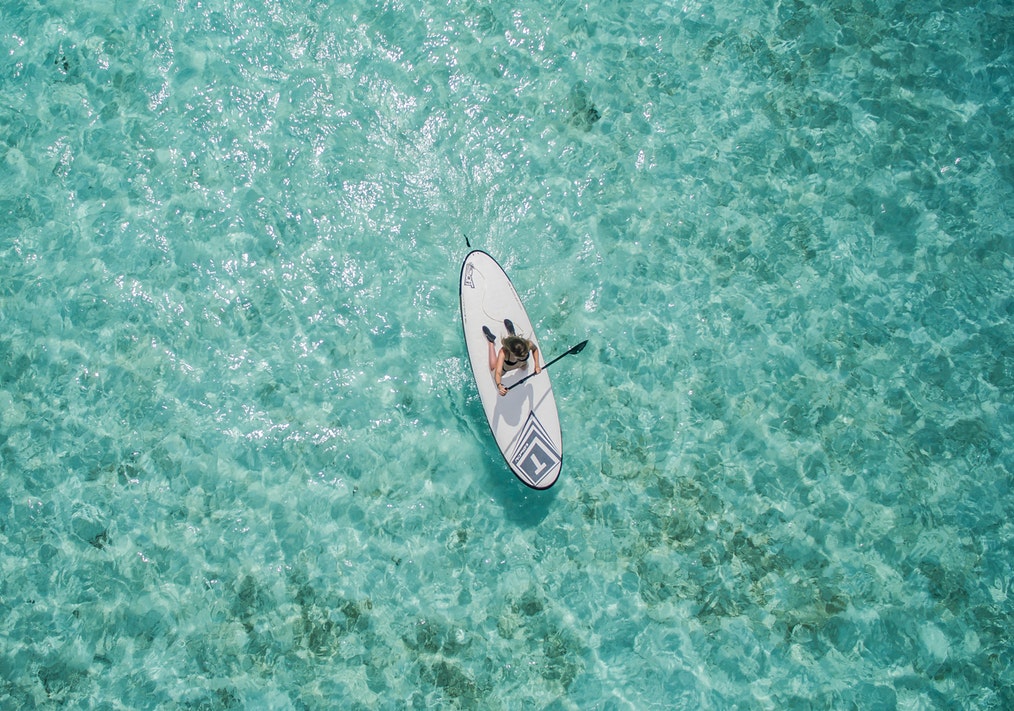 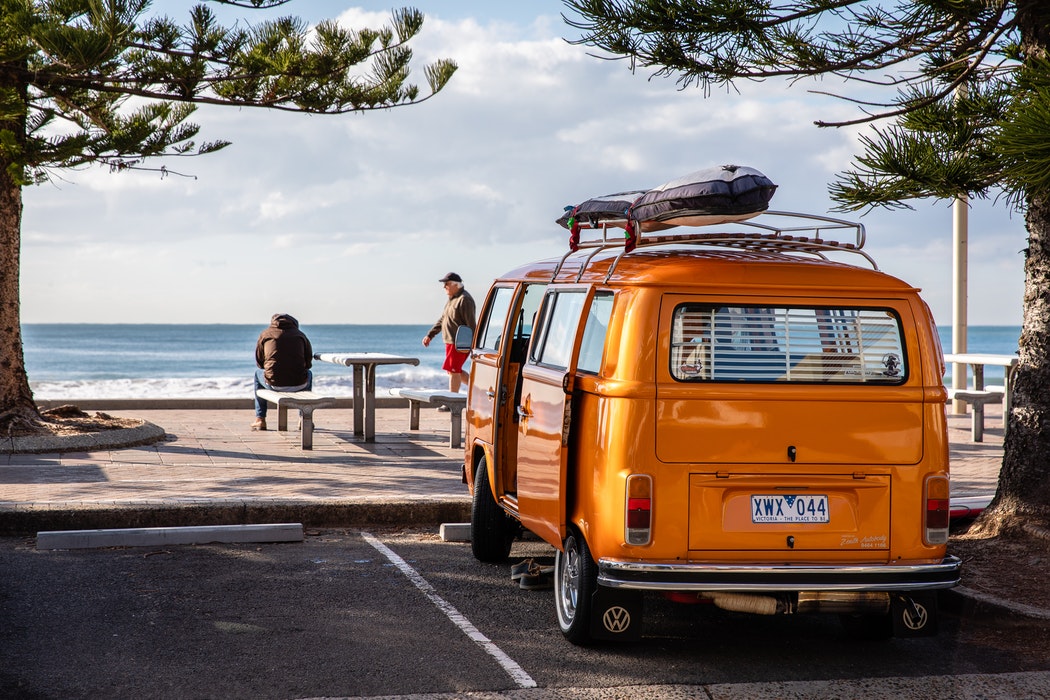 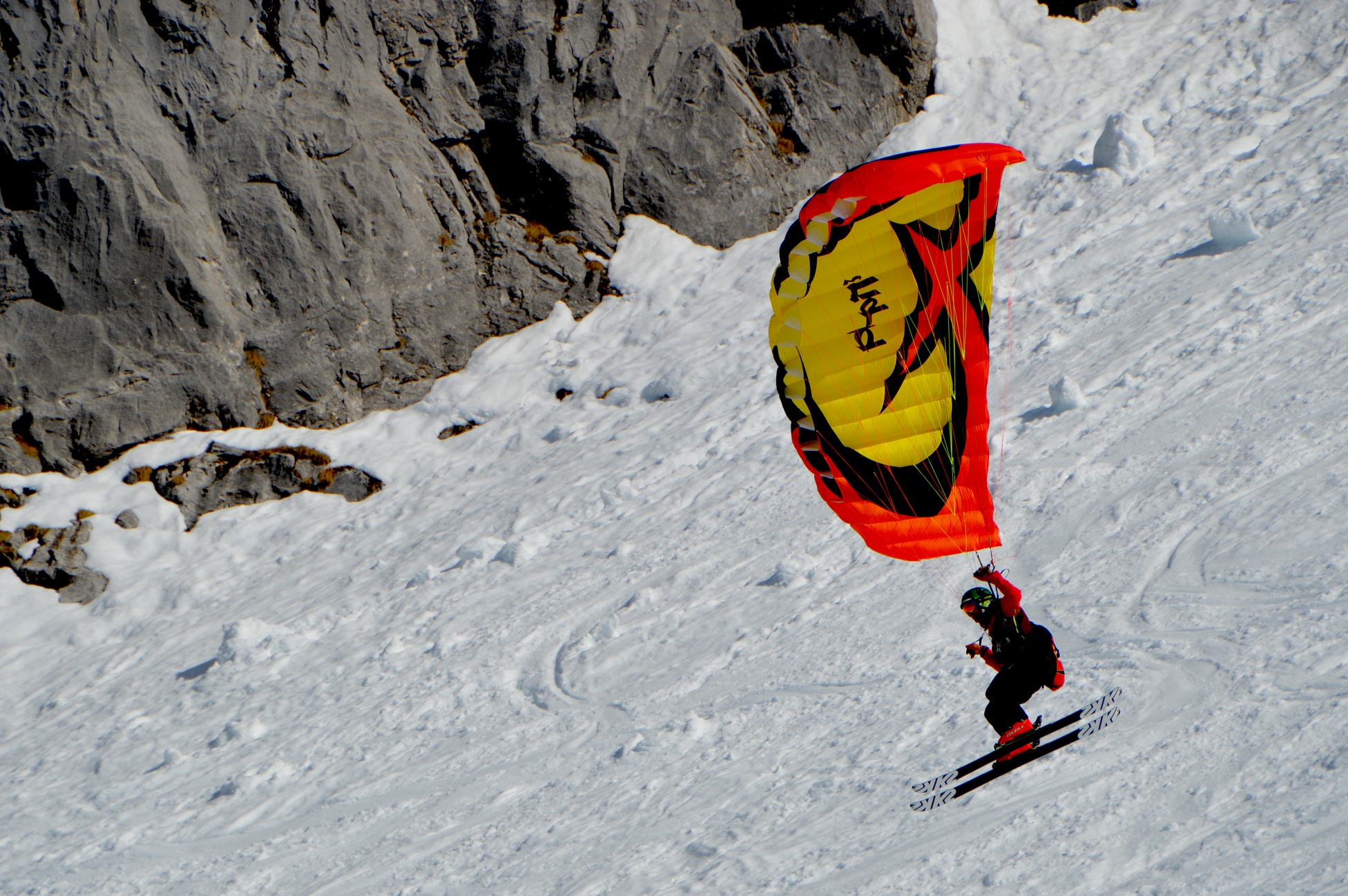 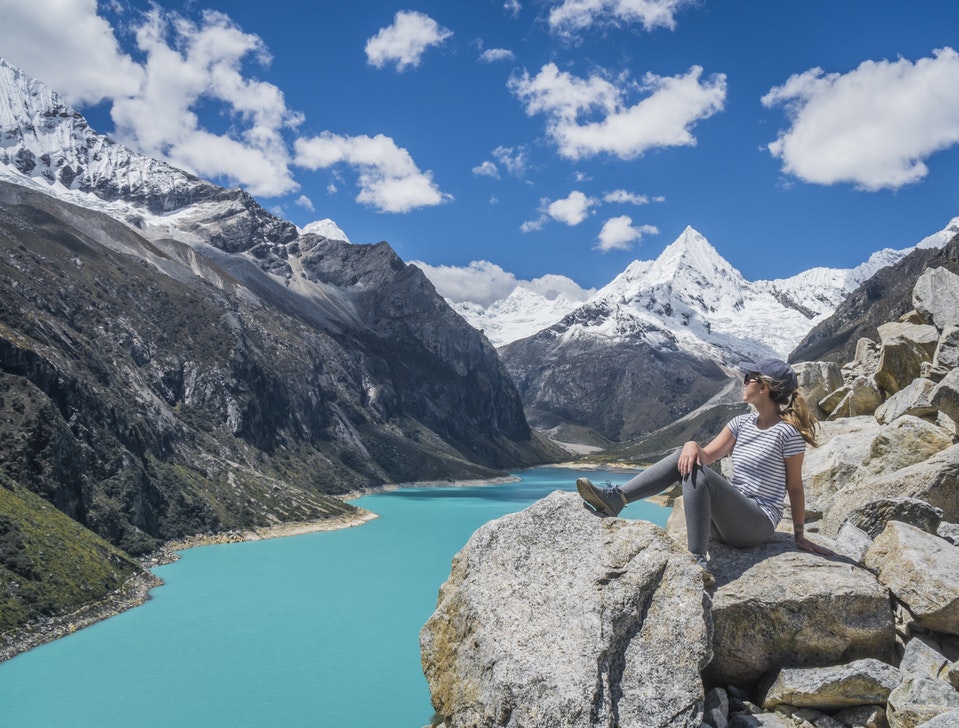 +123456789
www.birdflightta.com
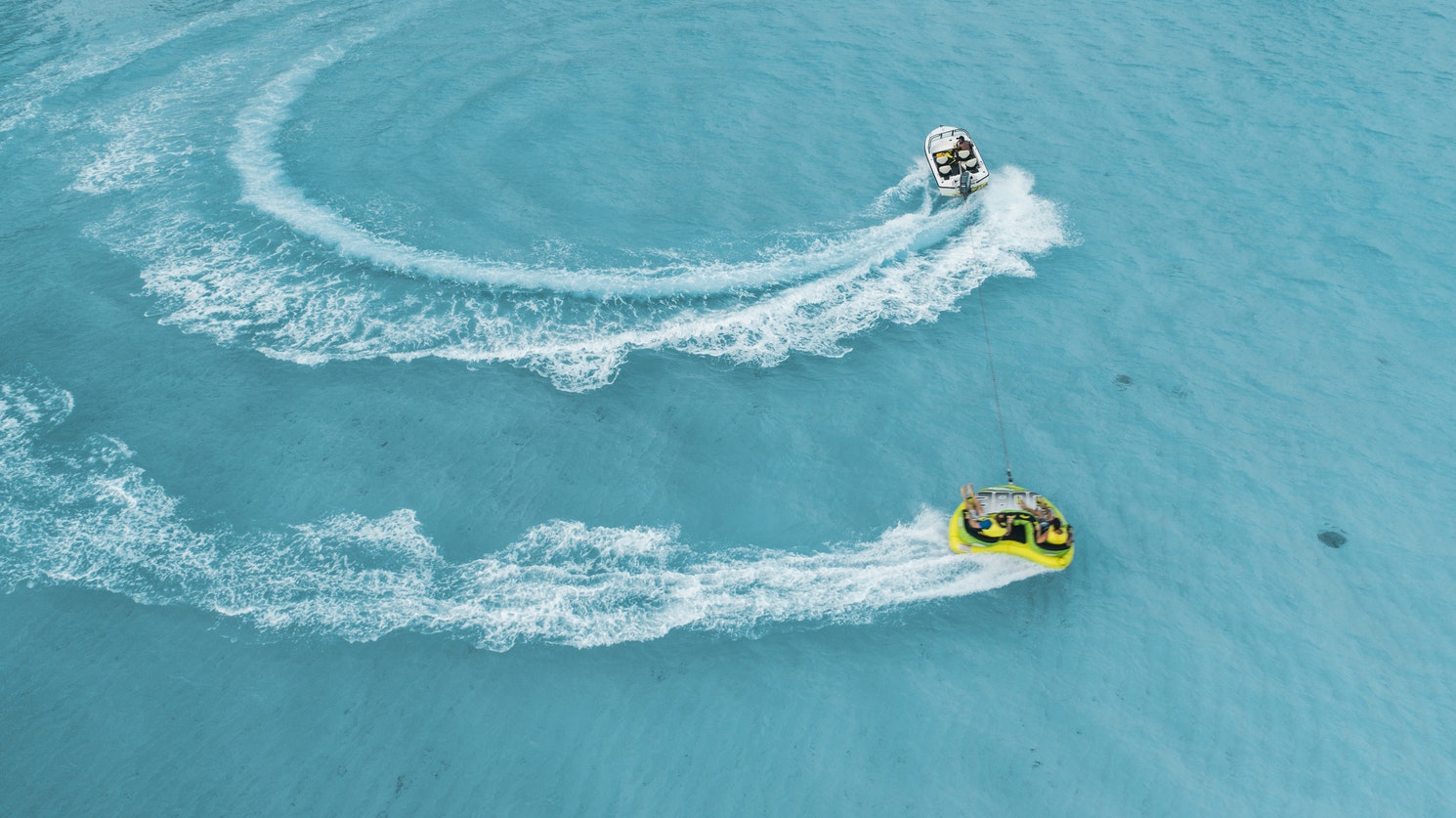 TRIP TO 
MALDIVES
The Maldives is a tropical nation in the Indian Ocean composed of 26 ring-shaped atolls, which are made up of more than 1,000 coral islands. It’s known for its beaches, blue lagoons and extensive reefs. The capital, Malé, has a busy fish market, restaurants and shops on the main road, Majeedhee Magu, and 17th-century Hukuru Miskiy (also known as Friday Mosque) made of carved white coral.
EASY
PAYMENTS
GATEWAY
PAYMENTS
GATEWAY
EASY